Supporting Gender Questioning and Trans Pupils
Amanda Daniels
Principal Educational Psychologist
November 2017
Definitions
Gender Identity
Gender expression
Sexual Orientation
Biological sex
Trans
Transitioning
Data
In 2009-10, 92 young people were referred to the Gender Identity Development Service (GIDS)
In 2016-17, 2016 young people were referred to GIDS
40% of trans young people say that they first thought that they were trans before the age of 11
Outcomes
64% of trans pupils report being bullied because of their gender identity 
33% of trans pupils report that they don’t feel safe at school
84% of trans pupils say that they have self harmed
45% of trans pupils report trying to take their own life
Legal Framework
Gender reassignment/gender identity is identified as a protected characteristic under the Equality Act 2010
Gender reassignment applies to anyone who is undergoing, has undergone or is proposing to undergo a process of reassigning their sex. The person does not have to be undergoing a medical procedure to change their sex
Supporting trans pupils
Involve the young person – what are their wishes?
Be led by the language the young person uses about themselves
Support the young person to develop scripts for responses to questions they may be asked
Use the young person’s preferred name and pronoun – apologise for mistakes and then move on
Being Trans Inclusive
Develop a gender neutral uniform policy
Develop an inclusive curriculum that celebrates difference
Challenge practice that reinforces gender stereotypes
Try to avoid using gender as a way to divide pupils
Try to avoid gendered language
https://www.youtube.com/watch?v=lTIp8Hdu5Xc
Ceira’s Story
Questions/Discussion
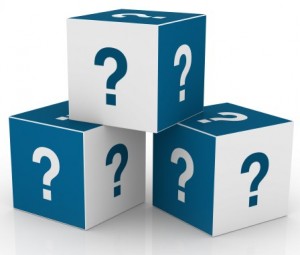 Educational Psychology
0121 303 0100
@bhamcitycouncil
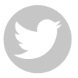 /birminghamcitycouncil
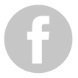 amanda.daniels@birmingham.gov.uk